Регулятивные УУД
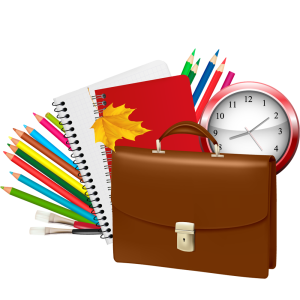 Регулятивные УУД (ФГОС .Раздел II. П. 11)
Овладение способностью принимать и сохранять цели и задачи учебной деятельности, поиска средств ее осуществления;
Формирование умения планировать, контролировать и оценивать учебные действия в соответствии с поставленной и условиями ее реализации;
Формирование умения понимать причины успеха/неуспеха учебной деятельности и способности конструктивно действовать даже в ситуациях неуспеха.
Регулятивные действия обеспечивают учащимся организацию их учебной деятельности.
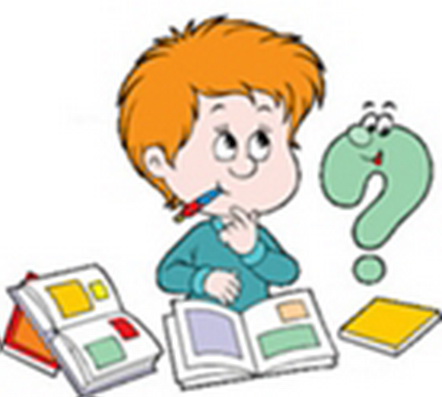 Регулятивные УУД
Целеполагание
Планирование
Прогнозирование
Контроль(волевая саморегуляция)
Коррекция
Оценка
Целеполагание
постановка учебной задачи: соотнесение того, что уже известно и усвоено, и того, что ещё неизвестно
[Speaker Notes: И.И.]
Приёмы организации принятия цели
опора на личный жизненный опыт обучающихся;
использование занимательного игрового материала;
 
создание проблемной ситуации в процессе целеполагания;
 выбор цели из предложенных учителем формулировок, обоснование выбора цели;
 моделирование цели урока, введение понятия « учебная задача»;
 постановка цели в том числе и на длительный период времени с помощью карты знаний, маршрута движения.
Планирование
составление плана и последовательности действий
(определение последовательности промежуточных целей с учётом конечного результата)
[Speaker Notes: И.И.]
Приёмы формирования действий целеполагания и планирования
Первоначально тему урока называет учитель, добиваясь понимания темы обучающимися
В дальнейшем обучающиеся 
  определяют тему урока, 
  рассматривая содержание 
  страницы учебника и читая
  название темы урока.
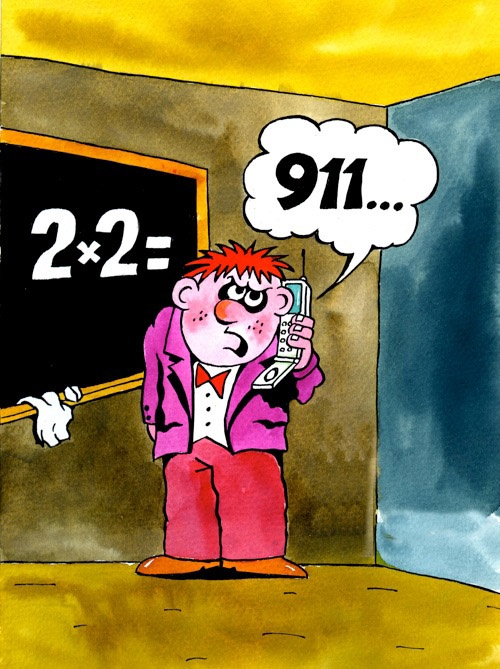 Прогнозирование
предвосхищение 
результата и уровня усвоения знаний
[Speaker Notes: И.И.]
Особое внимание нужно уделять
прогностической оценке.
Для этого можно использовать знаки:
 «+» - все знаю;
«-» - не знаю; 
«?» - сомневаюсь.
Контроль
сличение способа действия и его результата 
с заданным эталоном 
с целью обнаружения отклонений и отличий от эталона
[Speaker Notes: И.И.]
Для развития самоконтроля и самооценки учитель регулярно должен задавать вопросы:
Что ты узнал на уроке?
- Чему научился?
- За что себя можешь похвалить?
- Над чем еще надо поработать?
- Какие задания тебе понравились?
- Какие задания оказались трудными?
- Достиг ли ты поставленную в начале урока цель?
Коррекция
внесение необходимых дополнений и корректив в план и способ действия в случае расхождения эталона, реального действия и его результата
[Speaker Notes: И.И.]
Оценка
выделение и осознание 
уч-ся того, что уже усвоено и что еще нужно усвоить, осознание качества 
и уровня усвоения
[Speaker Notes: И.И.]
1-ый способ оценивания: сосед по парте оценивает рядом сидящего ученика сразу же после выполнения самостоятельной работы, обосновывает свою оценку, указывает на недочеты.

2-ой способ оценивания: ученик сначала оценивает себя, затем идет обмен тетрадями и оценивание в паре.
Методы, формирующие регулятивные УУД
групповая и парная работа
дискуссия
метод проектов
метод эвристических вопросов
Методы, формирующие регулятивные УУД
групповая и парная работа
дискуссия
метод проектов
метод эвристических вопросов
Средства формирования регулятивных УУД
технологии продуктивного чтения,
 проблемно-диалогическая технология, 
технология оценивания образовательных достижений(учебных успехов).
Виды заданий для формирования регулятивных УУД
«преднамеренные ошибки»;
поиск информации в предложенных источниках;
взаимоконтроль
взаимный диктант (метод М.Г. Булановской)
 диспут
заучивание материала наизусть в классе
«ищу ошибки»
КОНОП (контрольный опрос на определенную проблему
Регулятивные УУД
Ученик умеет составлять план действий 
       Ученик может внести необходимые дополнения и коррективы в план и способ действия в случае необходимости 
      Ученик осознает то, что уже усвоено и что еще подлежит усвоению, а также качество и уровень усвоения 
     Ученик может поставить учебную задачу на основе соотнесения того, что уже известно и освоено учащимся, и того, что еще неизвестно 
      Ученик способен к волевому усилию 
     Ученик владеет навыками результирующего, процессуального и прогностического самоконтроля 
      У ученика сформирован внутренний план действий 
      Ученик перед тем, как начать действовать определяет последовательность действий 
      Ребенок может адекватно реагировать на трудности и не боится сделать ошибку